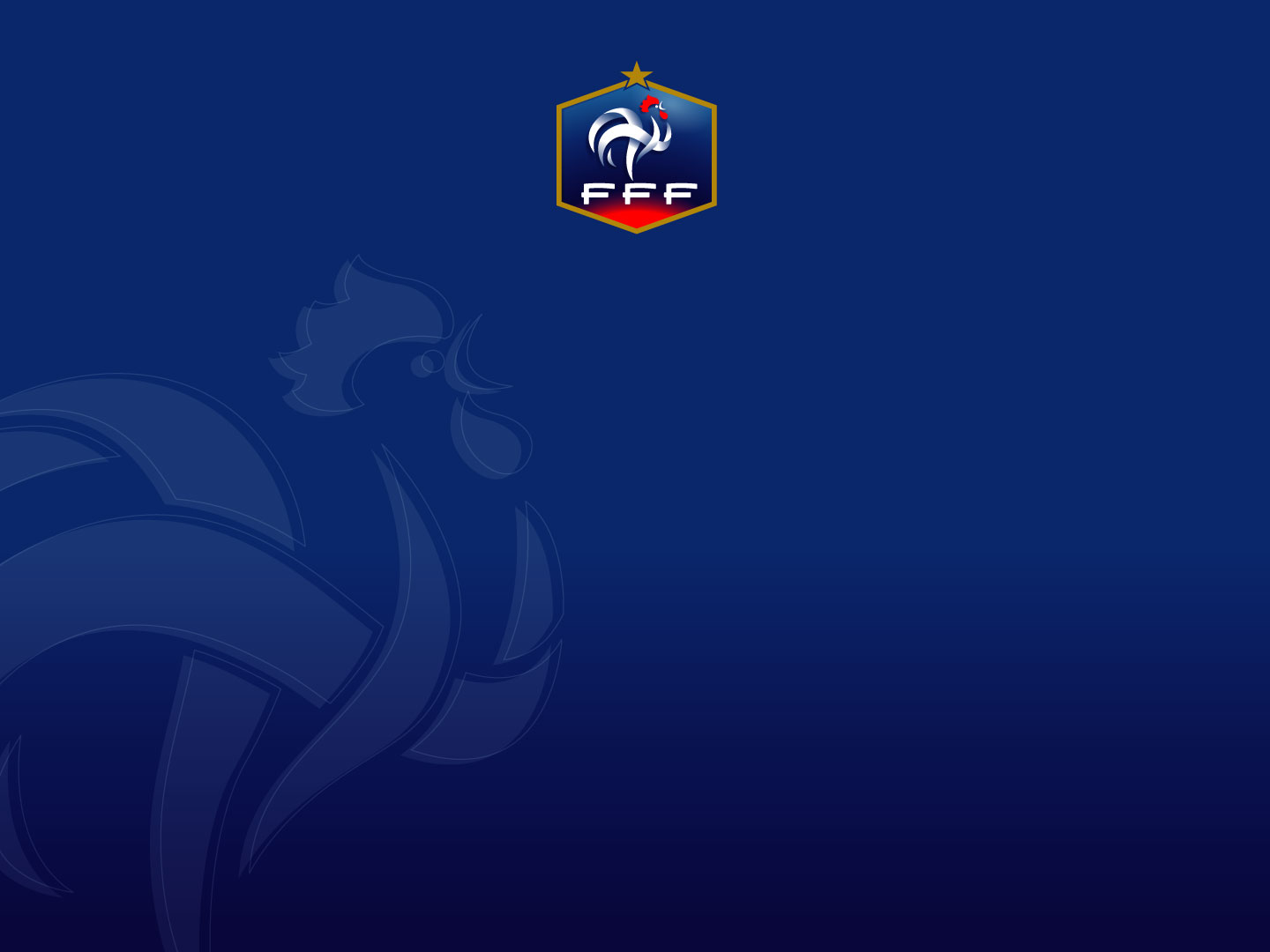 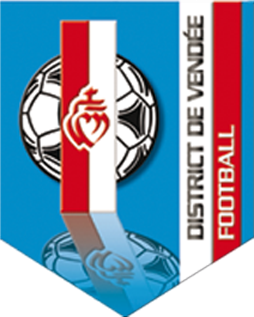 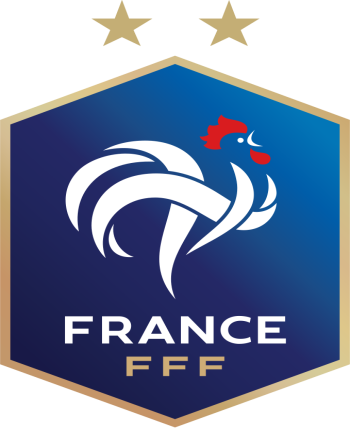 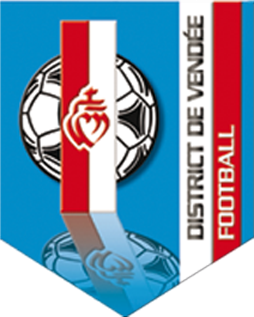 PROGRAMME EDUCATIF FEDERAL
FICHE 
« ACTION »
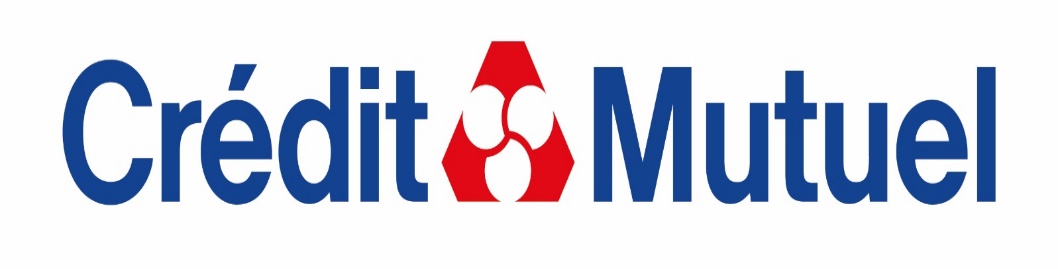 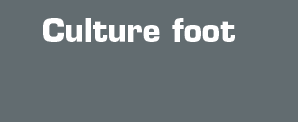 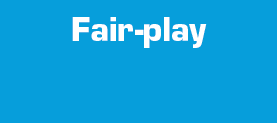 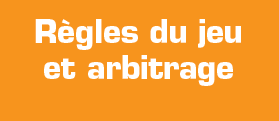 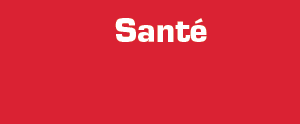 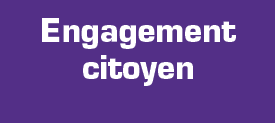 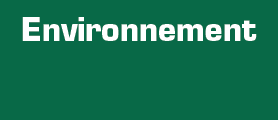 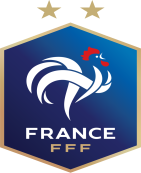 Nom du club
Date
25 novembre 2020
Nb participants
?
FC2 SUD VENDEE
U12 à …
Catégories
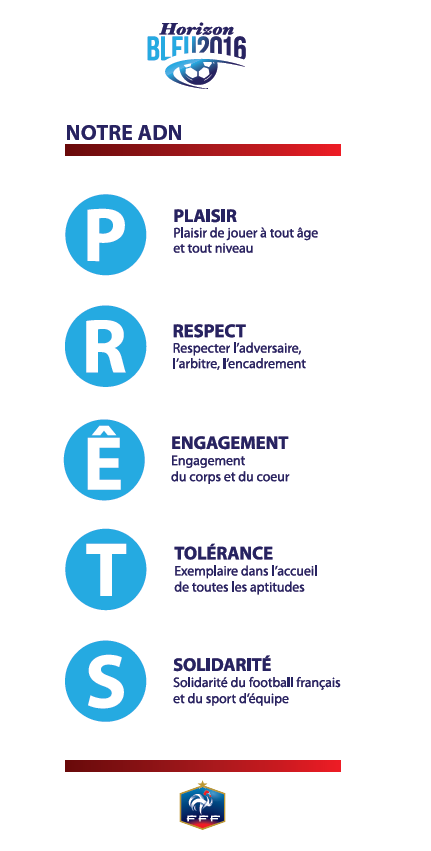 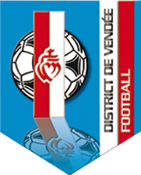 District
Nom de l’action
VENDEE
NETTOIE TON KM
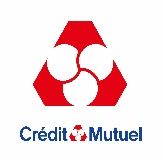 Thématique
Environnement
Résumé de l’action
(Qui ? Quand ? Quoi ? Où ? Comment ?)

Lors du confinement, au mois de novembre, le club a proposé à ses licencié(e)s , via les réseaux sociaux, de réaliser une bonne action environnementale tout en entretenant leur condition physique.
En effet, les licencié(e)s pouvaient allier la course à pied avec l’écologie en ramassant les déchets qu’ils trouvaient sur le parcours de leur footing ou promenade.
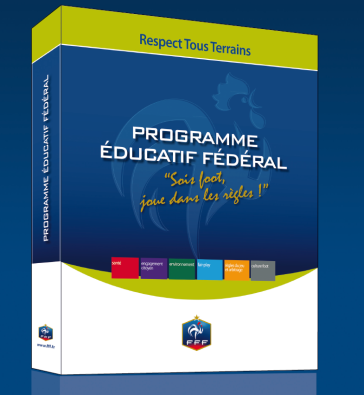 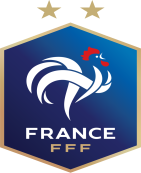 PHOTO DE L’ACTION
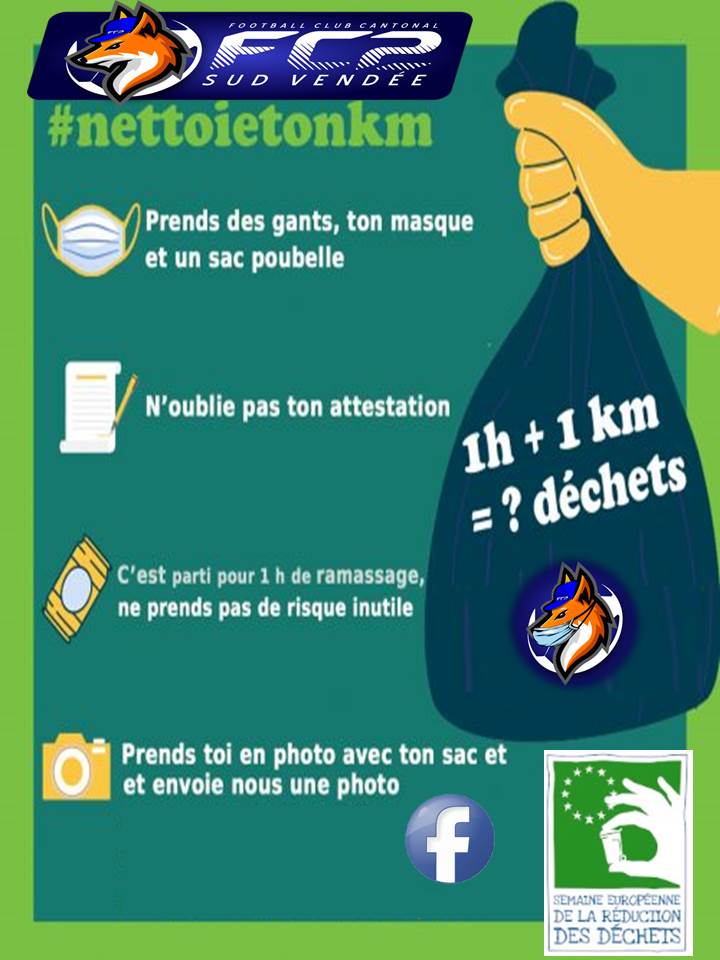 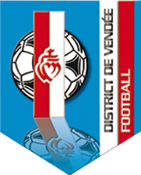 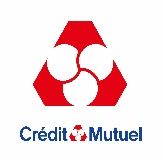